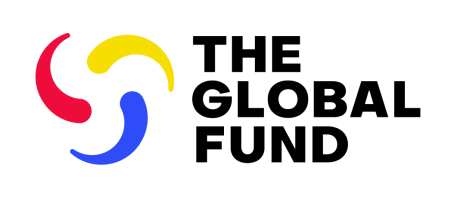 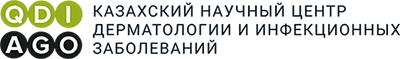 ИТОГИ РЕАЛИЗАЦИИ ГРАНТА ГЛОБАЛЬНОГО ФОНДА 
ЗА 9 МЕСЯЦЕВ 2021 г.
Давлетгалиева Т.И.
Национальный координатор по ВИЧ, ГРП ГФ
Источник: University today
Цель гранта: обеспечить устойчивость и непрерывность услуг по профилактике, уходу и лечению для ключевых групп населения (КГН)  и людей, живущих с ВИЧ (ЛЖВ) 2021 – 2023гг.
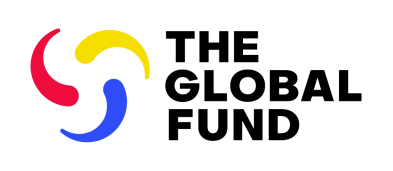 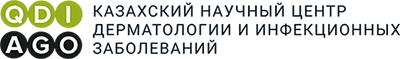 04
01
02
03
Повышение потенциала
Правовая помощь
Устойчивость
Профилактика
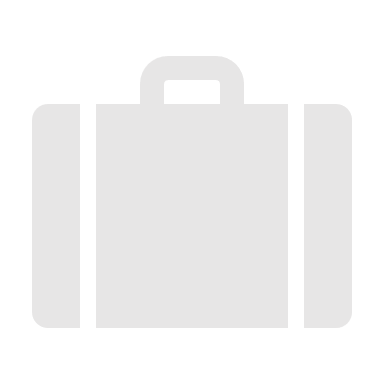 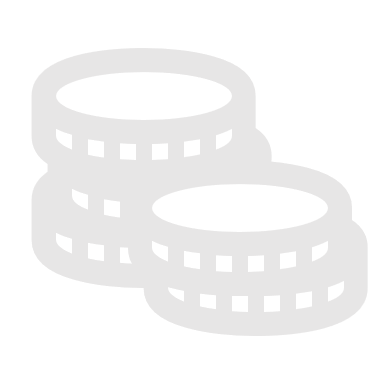 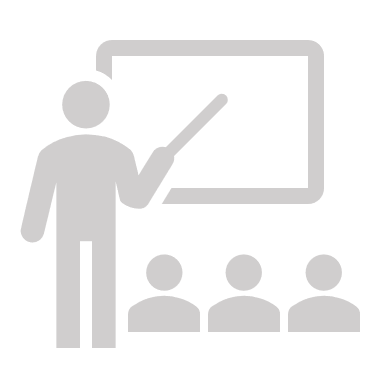 Создание  благоприятной  правовой среды  и устранение правовых барьеров, связанных с вопросами здоровья и гендерного  неравенства
Укрепление устойчивых механизмов финансирования, направленных  на профилактику и лечение ВИЧ- инфекции в Казахстане
Укрепление системы здравоохранения и развитие потенциала сообщества
 КГН и ЛЖВ
Усиление и расширение комплексных  и эффективных  программ для  КГН по профилактике ВИЧ и лечению и уходу ЛЖВ
Приоритетные ключевые группы
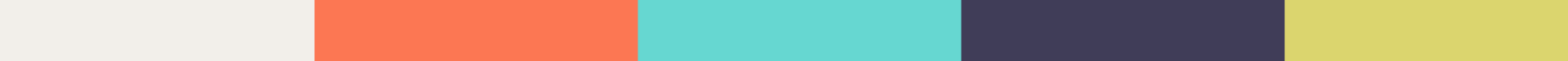 Лица, употребляющие  инъекционные наркотики
ЛЖВ, в т.ч. мигранты с ВИЧ, 
проживающие в РК
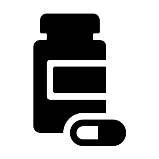 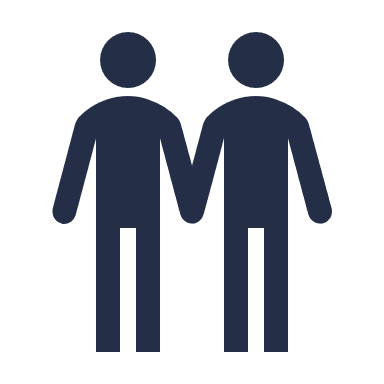 Мужчины, имеющие секс с мужчинами и трансперсоны
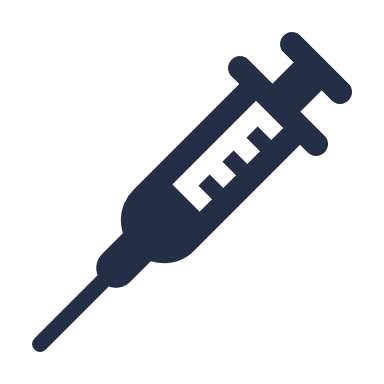 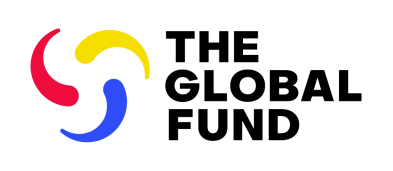 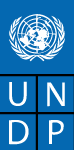 6 НПО по работе с МСМ  в Актюбинской, 
ВКО, Карагандинской, Павлодарской обл.
 и в городах Шымкент и Нур-Султан
Закупки
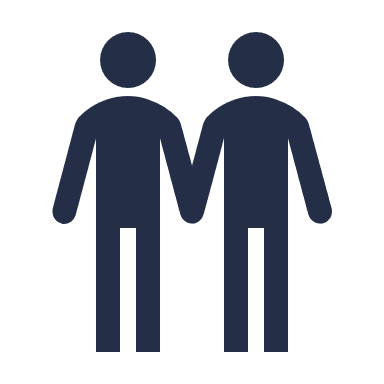 Республиканский научно-практический центр психического здоровья
.
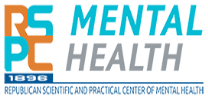 Преодоление барьеров, связанных с нарушением прав КГН и ЛЖВ
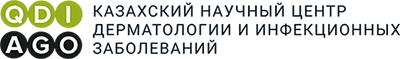 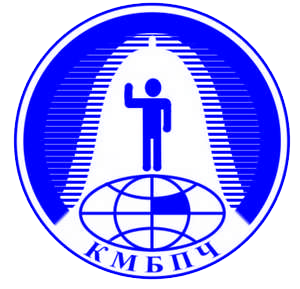 Основной получатель
Уход и 
поддержка  ЛЖВ.
Индекс  стигмы. Поддержка НПО
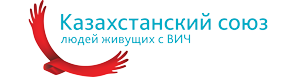 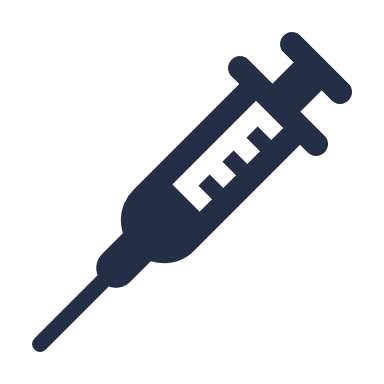 Суб-контрактеры республиканского уровня
Суб-контрактеры регионального уровня
Устойчивость финансирования услуг по профилактике ВИЧ для КГН
4 НПО по работе с 
ЛУИН в Костанайской, 
Карагандинской обл.
 и в г. Нур-Султан
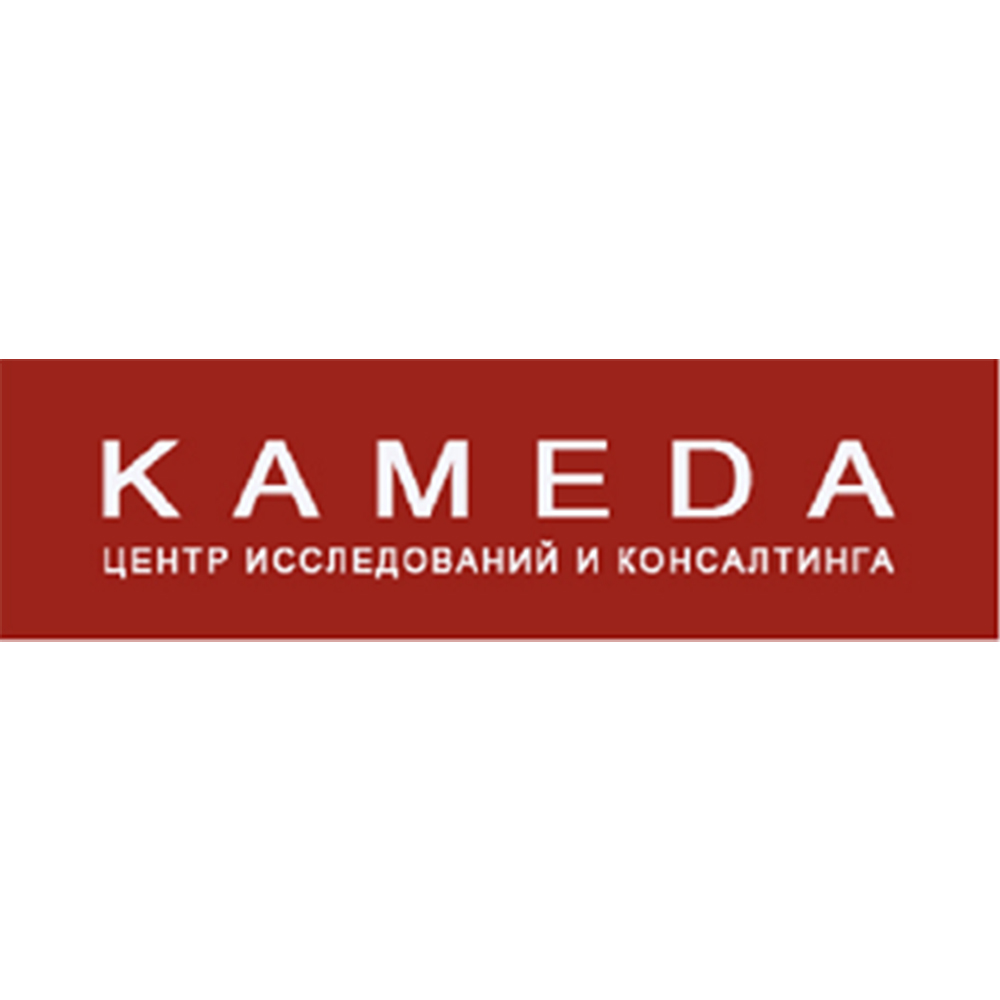 ОФ «Центр научно-практических 
инициатив»
 Внедрение и расширение PrEP в РК
3 НПО по работе с ЛЖВ  
в Алматинской и Карагандинская обл. и в г. Нур-Султан
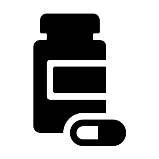 Центры СПИД
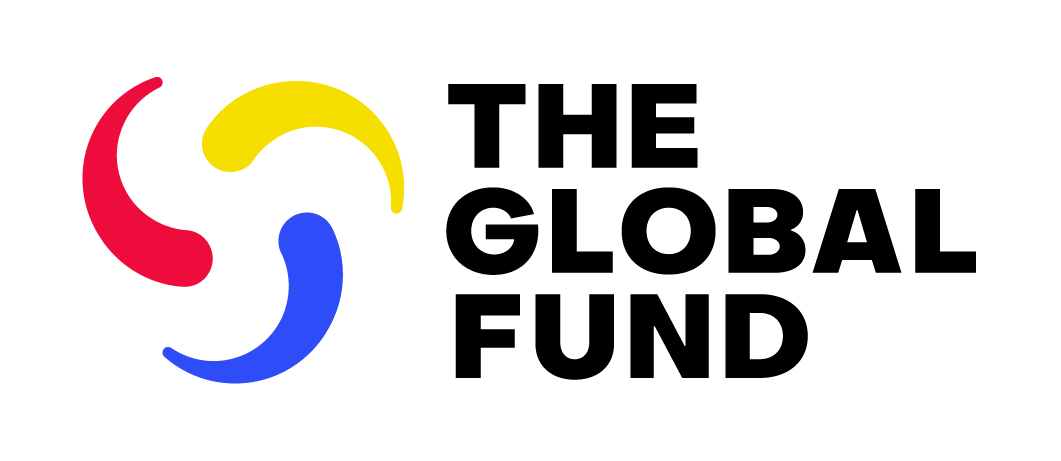 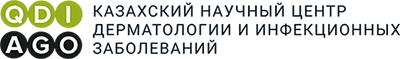 Бюджет гранта
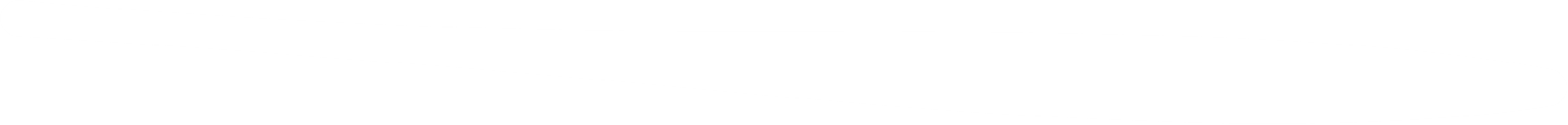 Сумма гранта (на 2021-2023гг) -            $ 7 197 500 
Бюджет на 2021г. -                                    $ 3 762 708,51 (1 531 459 613,61 тг  курс 407,01) 
Бюджет на закуп товаров на 1 и 2 кв 2022, но по которым 
уже сделали аванс ПРООН и ЮНИСЕФ-             $ 689,801 
Итого сумма бюджета на 2021 год-                     $ 4,452,509.51 
Фактическое освоение Бюджета 
за 9 мес. 2019г.  –                                                    $ 3,633,857 
Ожидаемые платежи до 31.12.2019г. –                 $ 615,000 
Перенесенные мерроприятия на 1-2 кв 202 года- $  196,596 
Ожидаемая экономия –                                         $ 7,055
Бюджет гранта
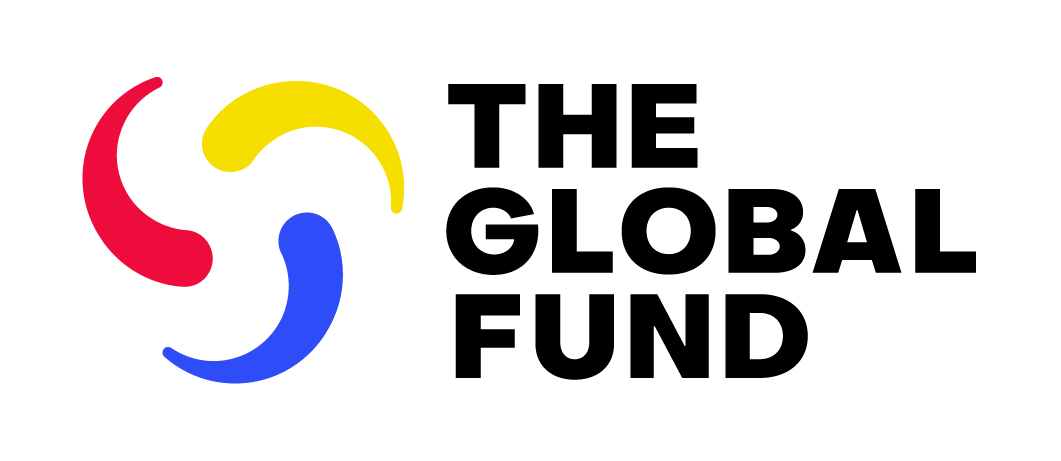 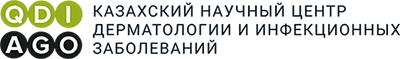 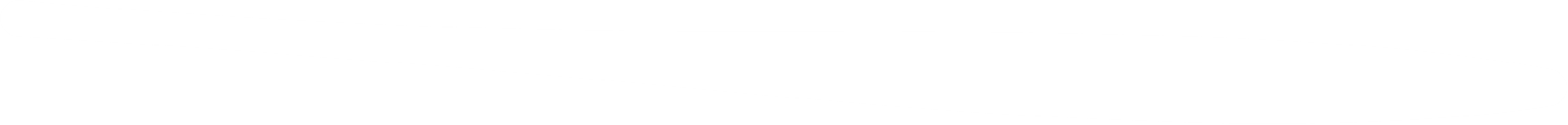 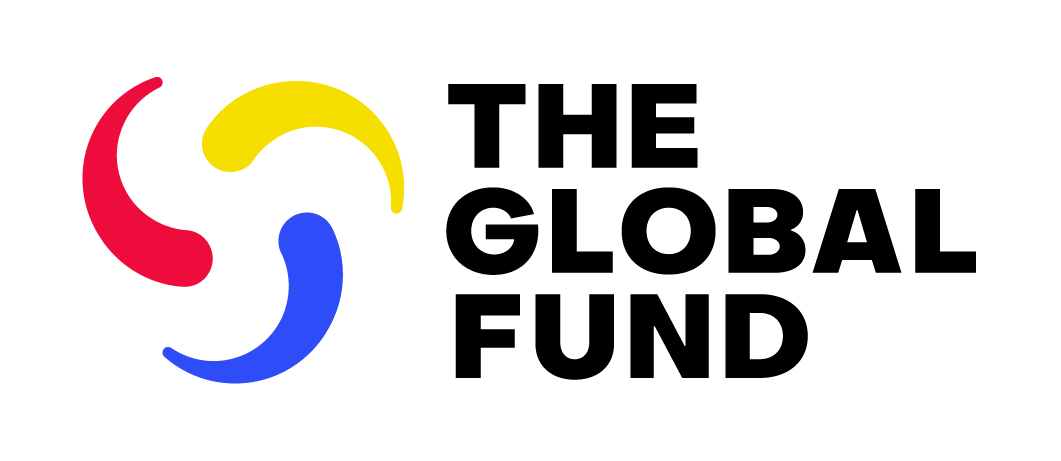 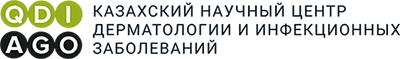 Закупки (ПРООН, ЮНИСЕФ)
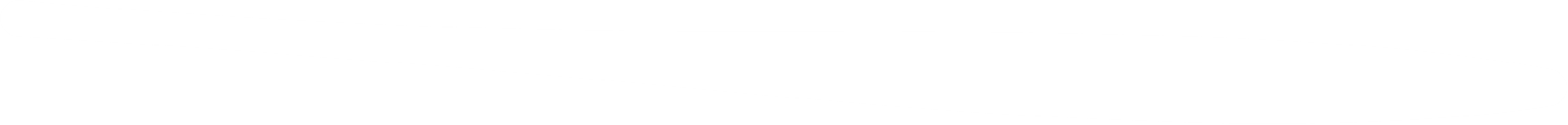 Бюджет на закуп товаров на 1 и 2 кв 2022, но по которым уже сделали аванс ПРООН и ЮНИСЕФ- $ 689,801
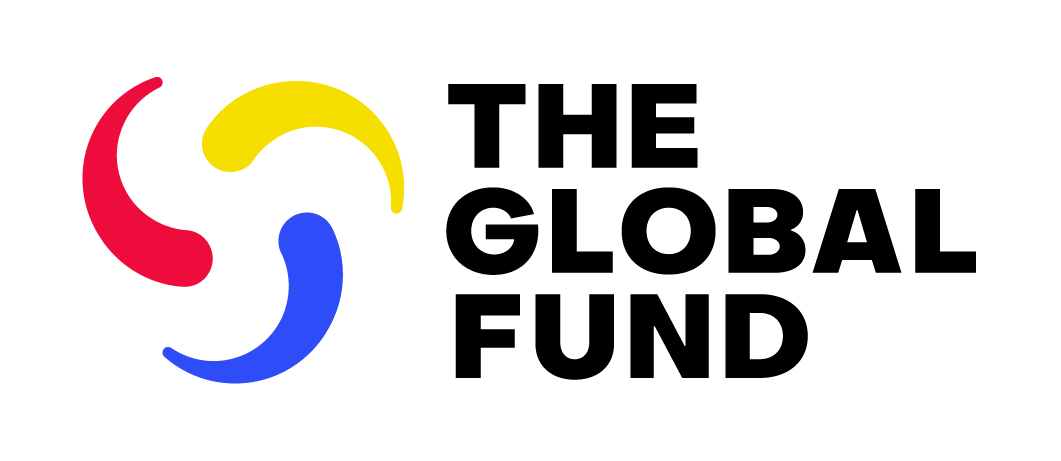 Задача -  Усиление и расширение комплексных  и эффективных  программ для  КГН по профилактике ВИЧ-инфекции и лечению и уходу ЛЖВ
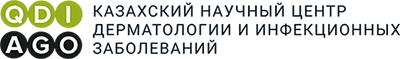 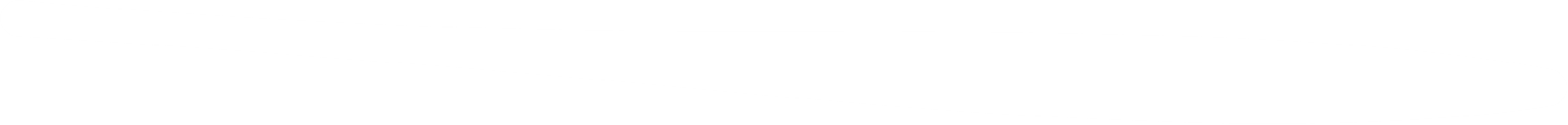 Суб-контрактеры – 6  НПО по работе с МСМ и ТГ в 6 регионах РК

Актюбинская область - Общественный Фонд «Наша жизнь» - 10 ставок аутрич-работников;
Восточно-Казахстанская область – Общественное объединение «КУАТ»  - 12 (МСМ)+1 (ТГ);
 Карагандинская область  - Общественное объединение  «Gay and Lesbian Alliance» - 12 (МСМ) +  1  (ТГ );
Павлодарская область - Общественный фонд «Герлита» - 7 ( МСМ);
г. Шымкент - Общественное объединение «Ай-ана» - 10 (МСМ) +1  (ТГ);
г. Нур-Султан - Общественное объединение  «Human Heath Institute» (с января 2021г.) - 10 (МСМ) + 1 (ТГ)
ВСЕГО выделенных ставок –   61 (МСМ); ТГ -6                           
ВСЕГО занятых ставок -56 ( 5 вакантны в ВКО) ;ТГ-2
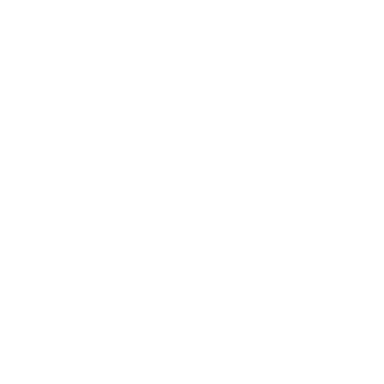 Показатели работы
Планируемая сумма на НПО по работе с МСМ на 2021 г.  – 254 173 долларов США,  
фактические затраты на 30.09.2021г.  – 163 155 долларов США,  Экономия  – 91 018 долларов США (будет освоено в 4 квартале).
Задача -  Усиление и расширение комплексных  и эффективных  программ для  КГН по профилактике ВИЧ-инфекции и лечению и уходу ЛЖВ (2)
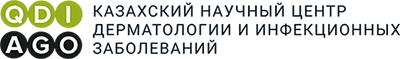 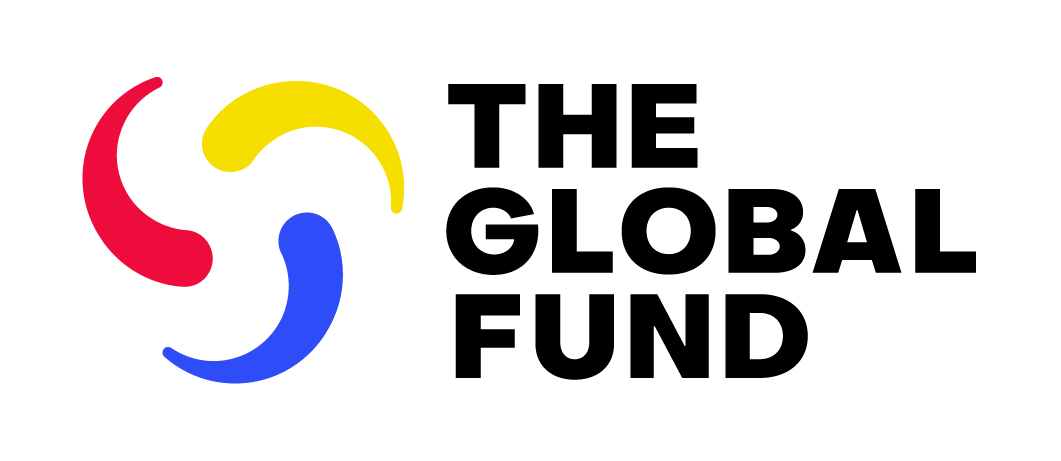 Суб-контрактеры - 4 НПО по работе с ЛУИН в 3 регионах

Карагандинская область  -        1) Общественное объединение «Умит» - 25 ставок;
                                                         2) Объединение юридических лиц «Доверие» - 25;
Костанайская область –            3) Общественное объединение «Путь здоровья 1» – 10;
г. Нур-Султан -                           4) Общественный фонд «Шаг в будущее» - 10 ;
    
  Выделено ставок -70                                                                                                             Занято ставок - 70
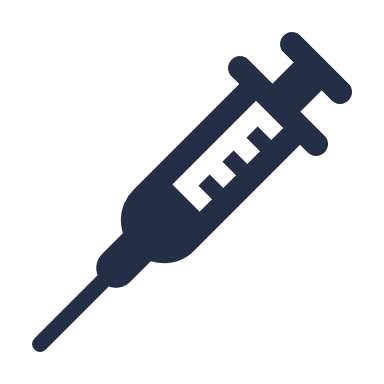 Показатели работы
Планируемая сумма на НПО по работе с ЛУИН на 2021 г.  – 232 329 долларов США,  
фактические затраты на 30.09.2021г.  – 167 182 долларов США,  Экономия   – 65 146 долларов США (работа 4 квартала)
Задача -  Усиление и расширение комплексных  и эффективных н программ для  КГН по профилактике ВИЧ-инфекции и лечению и уходу ЛЖВ (3)
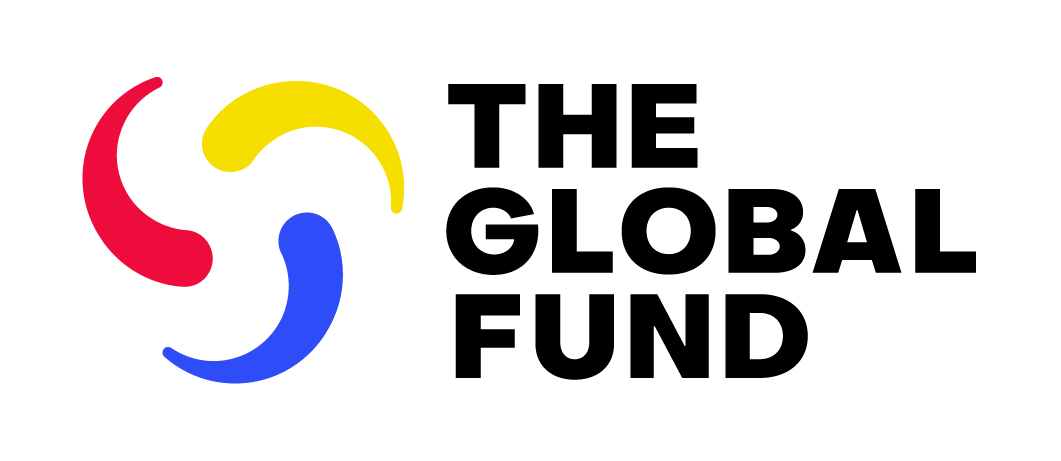 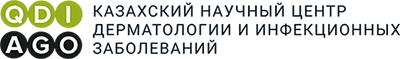 Суб-контрактеры 3 НПО по работе  с ЛЖВ в 3 регионах

Карагандинская область  - ОФ "Шапагат" - 10 равных консультантов + 2 ст. социальных работников
Алматинская область  –  ОФ «Доверие плюс» - 10 +2
г. Нур-Султан -   ОФ «Жизнь  вопреки» - 7+1 
        
ВЫДЕЛЕНО: 27 ставок  равных консультантов и 5   социальных работников;              ЗАНЯТО: 27 и 5
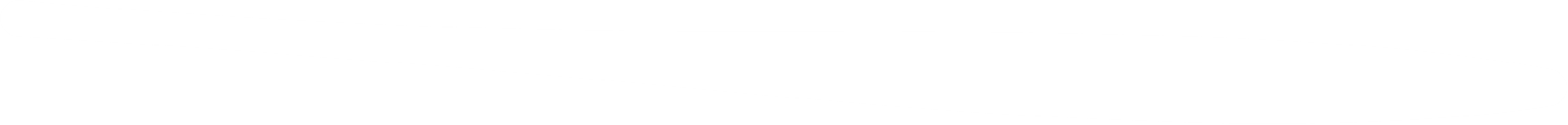 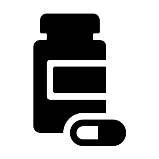 Показатели работы
Планируемая сумма на НПО по работе с ЛЖВ на 2021 г.  – 158,499 долларов США,  
фактические затраты на 30.09.2021г.  – 99,502 долларов США,  Экономия  – 58,998 долларов США (переход га 4 кв)
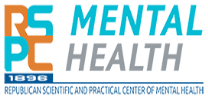 СП -Республиканский научно-практический центр психического здоровья
Планируемая сумма на РНЦПЗ на 2021 г.  –363,564 долларов США,  
фактические затраты на 30.09.2021г.  – 68,629 долларов США,  Экономия  –  294,935 долларов США (из них перенос на 2022 год- 113,919 долларов США)
СК - ОФ «Центр научно-практических инициатив»
Обеспечение информационной, организационной и методической помощи ОЦ СПИД и НПО по внедрению и расширению доконтактной профилактики для КГН в Республике Казахстан;
Оказание технической помощи, поддержки и сопровождения НПО по профилактике ВИЧ, в т.ч. ДКП среди МСМ и ТГ, расширение тестирования, как на уровне сообщества, так и самотестирования.
Планируемая сумма на ЦНПИ на 2021 г. – 134 679 долларов США, фактические затраты на 30.09.2021г. – 44 107 долларов США,  
Экономия на 30.09.2021 – 90 573 долларов США.
СК ОЮЛ «Казахстанский союз людей живущих с ВИЧ»
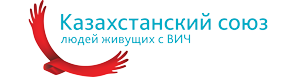 Дифференцированное предоставление для ЛЖВ и КГН. 
Усиление мониторинга по приверженности АРТ,  каскада лечения, достижению  целей 90-90-90, Повышение потенциала НПО
Планируемая сумма на Каз Союза ЛЖВ на 2021 г.  – 37,747 долларов США,  
фактические затраты на 30.09.2021г.  –18,874 долларов США,  Экономия  –18,873 долларов США.
[Speaker Notes: Проведено 6 тренингов в 6 проектных регионов для сотрудников НПО по работе с МСМ и медработников, обучено 103 чел, в том числе - 46 медработников и 57 сотрудников НПО (координаторы, аутрич-работники ) и аутрич-работников центров СПИД]
Задача - Создание  благоприятной  правовой среды  и устранение правовых барьеров, связанных с вопросами здоровья и гендерного  неравенства
СК Казахстанское международное бюро по правам человека и соблюдению законности :
 Устранение барьеров, связанных с нарушением прав и получением комплексных услуг КГН по ВИЧ и ТБ. 
Оказание юридической помощи КГН и обучение правовой грамотности лиц из числа КГН.  
Обеспечение доступа АРТ среди мигрантов с ВИЧ.
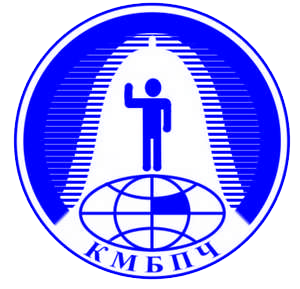 Планируемая сумма на КМБПЧ на 2021 г.  – 84,289 долларов США,  
фактические затраты на 30.09.2021г.  –24,078 долларов США,  Экономия  –60,211 долларов США.
Задача - Укрепление устойчивых механизмов финансирования, направленных  на профилактику и лечение ВИЧ- инфекции в Казахстане
СК  ОФ «КАМЕДА» 
повышение потенциала  НПО,  усиление системы сообщества;
улучшение взаимодействия НПО с государственными организациями для получения государственного финансирования;
Координация  деятельности НПО по подготовке Заявок для участия в ГСЗ, грантах, премиях  для получения государственного финансирования
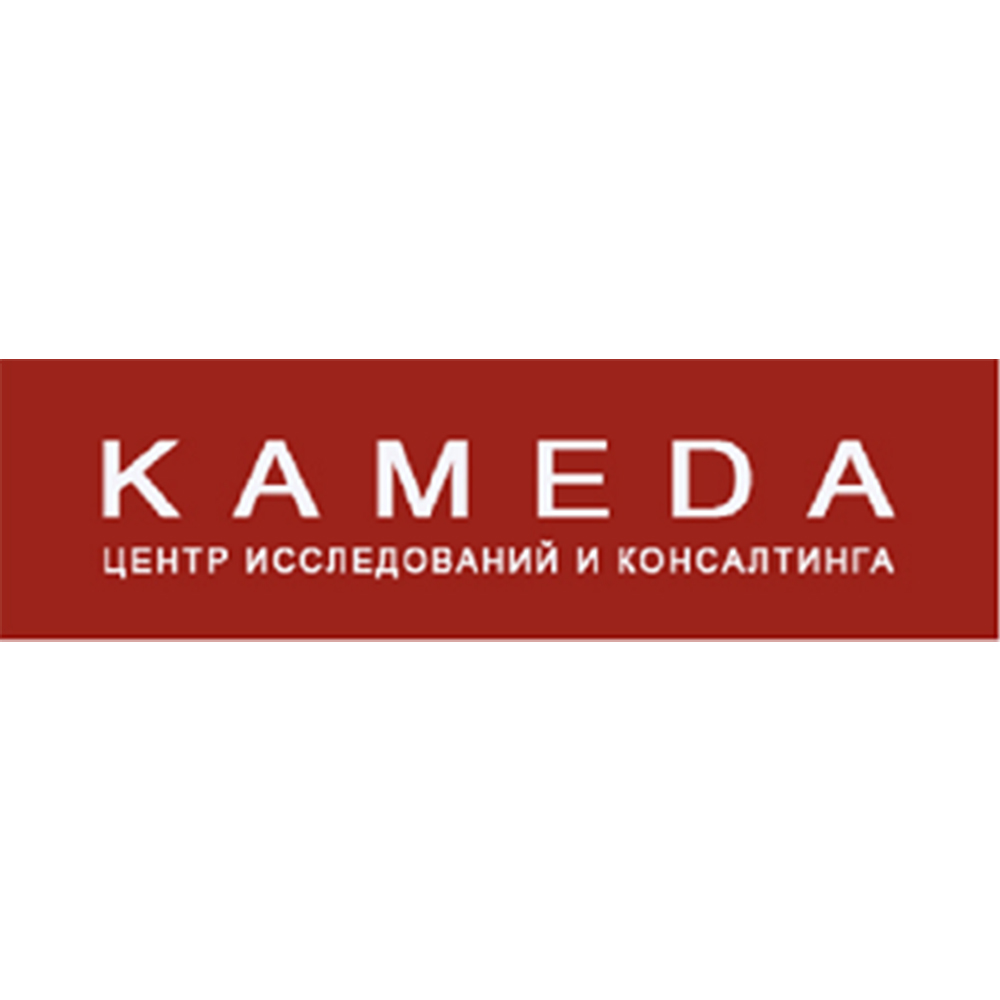 Планируемая сумма на КАМЕДА на 2021 г.  – 24,749 долларов США,  
фактические затраты на 30.09.2021г.  – 4,827 долларов США,  Экономия  –19,922 долларов США.
[Speaker Notes: Для исполнения задачи по Укрепление устойчивых механизмов финансирования, направленных  на профилактику и лечение ВИЧ- инфекции в Казахстане]
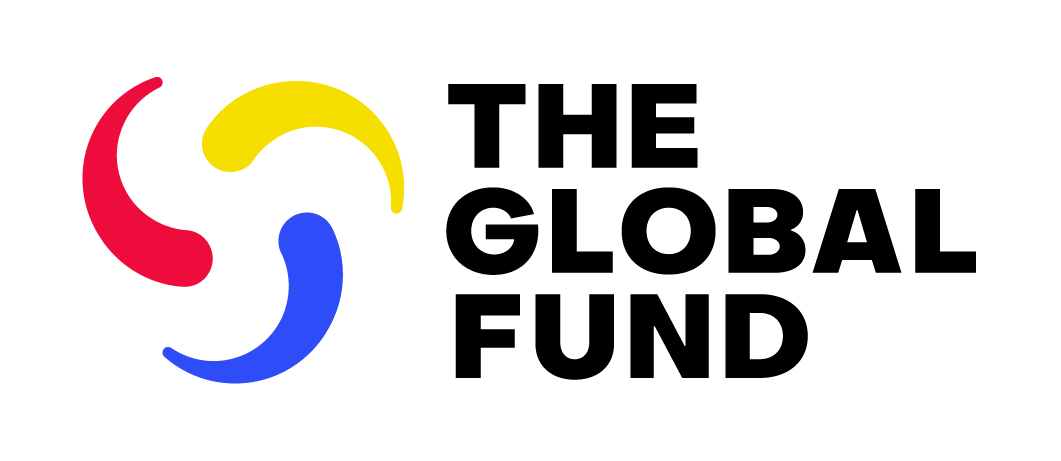 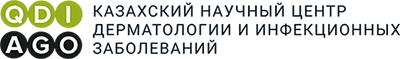 Планы на 2022 год
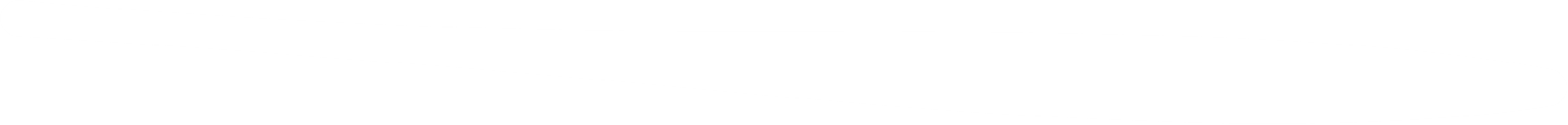 8.  Предоставление правовой поддержки ЛЖВ и КГН  и мигрантам ЛЖВ/АРТ вида на жительство в 17 регионах при поддержки пара- и профессиональных юристов

9.  Предоставление консультативной  и психологической помощи всем КГН и ЛЖВ по вопросам ВИЧ и COVID-19 веб консультантами для всех регионов РК


10.  Профилактика  COVID-19 ( закуп СИЗ, ШББ, ламп закрытого типа, плакаты  по вакцинации) 

11.  Продолжение работы по обновлению  БДИУК (планшеты для аутрич/работников, ПД, ДК)

12.  Реализация мероприятий Дорожной карты по обеспечению устойчивости  услуг в сфере ВИЧ

13. Проведение  обучающих мероприятий по повышению потенциала НПО и техническое сопровождение  НПО для  получении ГСЗ

14. Продолжение адвокационных мероприятий по выделению государственного  финансирования (ГСЗ) на программы ВИЧ
1.  Продолжение реализации профилактических программ среди ЛУИН силами 4 НПО (Нур-Султан; Карагандинская, Костанайская) : а/раб; презервативы; ПТАО

2.   Продолжение  ухода и поддержки  ЛЖВ  в 3 регионах   (Ну- Султан; Карагандинская, Алматинская) : 3 НПО, равные консультанты, соц работники.  

3.  Продолжение реализации профилактических программ среди МСМ силами 6 НПО (Нур-Султан; Карагандинская, Актюбинская; Шымкент; ВКО*; Павлодарская) : а/раб; презервативы; лубриканты

4.  Проведение информационных кампаний и образовательных мероприятий по повышению информированности ДКП (PrEP) для КГН

5.  Расширение доступа КГН к тестированию (закуп экспресс –тестов (слюновых) для всех регионов

6. Обеспечение доступности ЛЖВ к мониторингу за лечением (закуп тестов на ВН к закупленному ПЦР оборудованию)

7.  Предоставление АРТ, мониторинг за лечением мигрантов  с ВИЧ (120 ЛЖВ)
[Speaker Notes: 1.В 2020 году службой СПИД  будет продолжена реализация Дорожной карты  (приказ МЗ №30 от 31.01.19 г.) по основным направлениям и запланированным мероприятиям. 
2.В рамках нового Кодекса запланирован пересмотр действующих НПА: приказ №246 246 «Об утверждении Правил добровольного анонимного и (или) конфиденциального медицинского обследования и консультирования граждан Республики Казахстан, оралманов, иностранцев и лиц без гражданства, постоянно проживающих на территории Республики Казахстан, по вопросам ВИЧ-инфекции на бесплатной основе»  и №508 «Об утверждении Правил обязательного конфиденциального медицинского обследования на наличие ВИЧ-инфекции лиц по клиническим и эпидемиологическим показаниям»; разработка проекта приказа «Правила организации мероприятий по профилактике ВИЧ инфекции»; «Правила проведения эпидемиологического расследования случая ВИЧ-инфекции».
3. Планируется проведение семинаров, тренингов для специалистов ОГЦ СПИД, участие в различных конференциях.
4. Планируется разработка Плана мероприятий по внедрению рекомендаций ВОЗ 2019 г. по расширению экспресс тестирования, а также лечения ЛЖВ в ПМСП.
5. В 2020 году завершается реализация гранта Глобального фонда по компоненту ВИЧ в РК. Глобальным фондом принято решение о выделении Казахстану 5,1 млн. долларов на реализацию мероприятий по ВИЧ-инфекции на 3 года., в  связи с чем будет подготовлена заявка в ГФ.
6. В рамках текущего гранта ГФ будет продолжена работа по совершенствованию механизма государственного социального в 4- регионах (г.Алматы, Караганда, Нур-Султан, Костанай).
7. Планируется разработка проекта  Комплексного плана по ВИЧ –инфекции на 2021-2025  для утверждении в Правительстве РК (для одобрения МЗ РК).
8. Будет продолжена профилактическая работа среди ключевых групп населения согласно «стратегии снижения вреда» - предоставление шприцев, а также средств индивидуальной профилактики (презервативы). Предоставление услуг через аутричч-работников по принципу «равный-равному»
9. Будет продолжена работа по повышению информированности среди населения и молодежи через систему образования, СМИ, соц.сети, интернет.
10. По профилактике передачи ВИЧ от матери ребенку будет обеспечена работа экспертов для получения сертификата ВОЗ.
11. В соответствии с клиническими протоколами будет предоставлять лечение ЛЖВ согласно рекомендаций ВОЗ «Тестируй – лечи» и лабораторный мониторинг за эффективностью лечения, а также резистенностью.
12. Расширение внедрение Регистра лиц, обследованных на ВИЧ в регионы РК, разработка базы учета индивидуальных клиентов, совершенствование учетных форм действующих информационных систем.
13. Научная деятельность  - сотрудничество с научными центрами по вопросам ВИЧ-инфекции и ИППП, подготовка резидентов, проведение научных симпозиумов, публикации, разработка методических рекомендаций, проведение форумов и конференций
14. Продолжится сотрудничество с международными организациями по проведению совместных исследований, оценке систем мониторинга и т.д.]
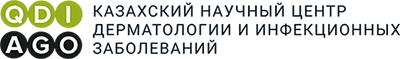 C-19RM
Смягчение воздействия 
пандемии COVID-19 (C19RM)
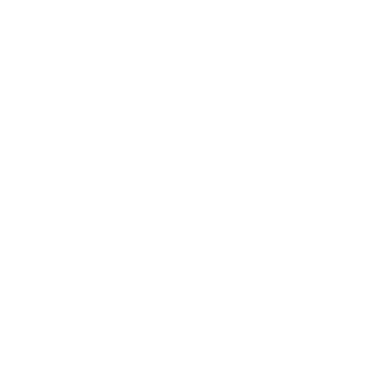 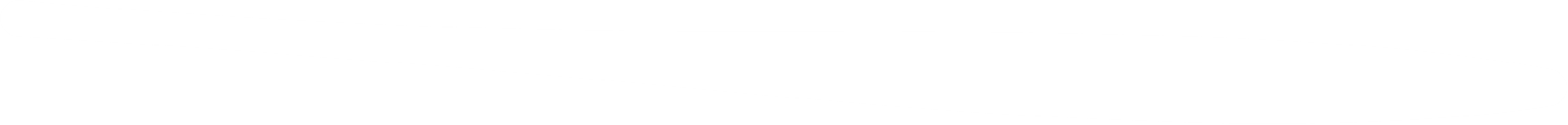 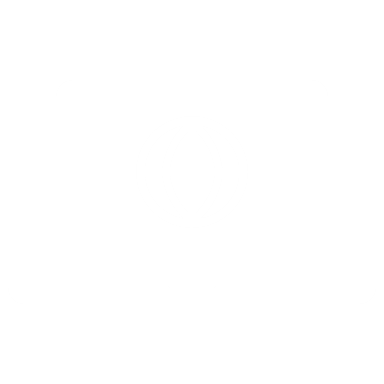 Орг. техникадля
  (ОЦ СПИД и НПО)
СИЗ (НПО и ОЦ СПИД);
КБУ (НПО)
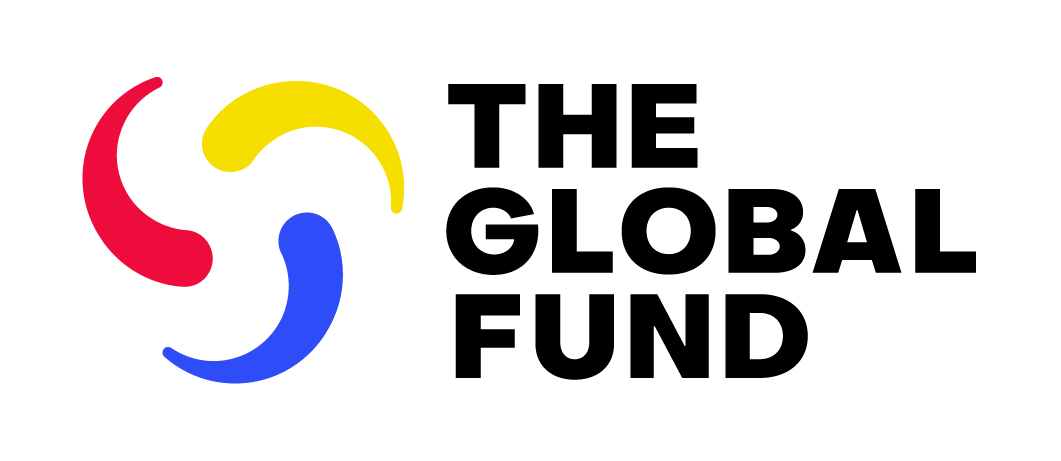 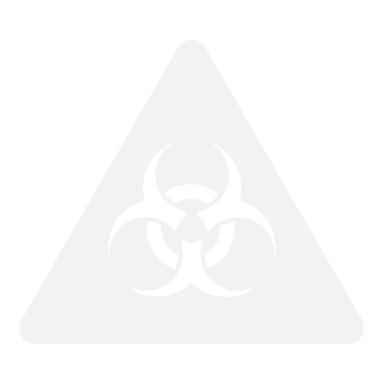 Поддержка ЛЖВ и КГН
 в условиях COVID-19
Шкафы 
Биобезопасности
(ОЦ СПИД)
Веб-консультанты, 
Равные консультанты;
Транспортные расходы
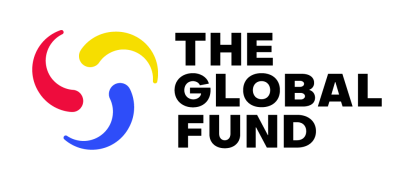 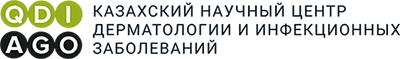 СПАСИБО ЗА ВНИМАНИЕ! 
Давлетгалиева Т.И. Национальный координатор по ВИЧ ГРП ГФ gf.davletgaliyeva@kncdiz.kz